Aktéři v kofliktech
Lucie Konečná 
BSSn4451 Konceptualizace konfliktu a terorismu
04/10/2022
Typologie účastníků válek
1. Příslušníci ozbrojených sil dle mezinárodního práva: 
 Kombatanti – příslušníci pravidelných nebo nepravidelných ozbrojených sil
 Nekombatanti – nejsou určeni k bojovým úkolům (lékaři, duchovní). 
2. Civilisté 
 Reální bojovníci v soudobých válkách:
konvenční vojáci,
povstalci a partyzáni (rebelové, guerilla, insurgency) 
teroristé,
žoldnéři, PSC/PMC
zahraniční dobrovolníci
warlordi,
dětští vojáci 
paramilitární jednotky a death squads
Faktory mající vliv na vzestup VNSA
Pokles bipolarity a vznik globalizovaného světa.
 Socioekonomické faktory a absence služeb.
 Represivní politika.
 Chudoba a příjmové nerovnosti.
 Slabost bezpečnostních institucí.
 Zhroucení státu.
Typologie VNSA podle williamse
Povstalci/Insurgency
 Milice
 Paramilitární jednotky
 Teroristické skupiny
 Warlordi
 OKS a gangy
Rozlišující znaky podle Williamse
Motivace a smysl.
 Síla a oblast působnosti.
 Způsob získávání zdrojů a financí.
 Organizační struktura.
 Role násilí.
 Vztah mezi VNSA a státními autoritami.
 Role, kterou VNSA plní pro členy a podporovatele.
Typologie podle Schneckenera
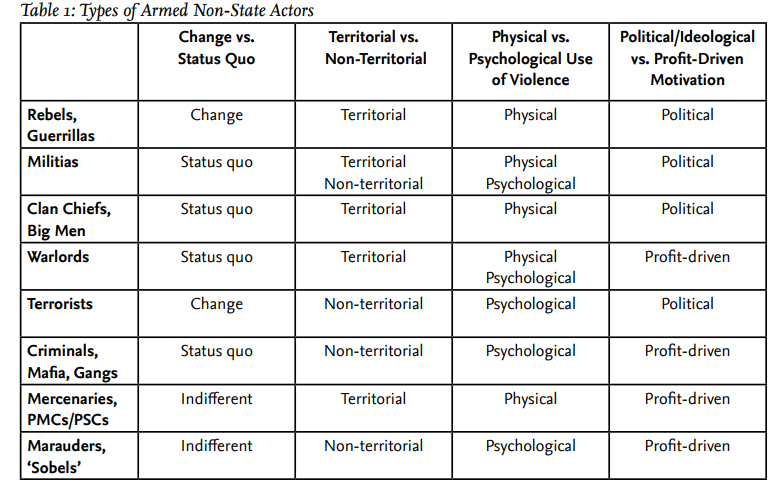 Typologie podle Ezrow
Rozlišující znaky:
A) Primární motivace
B) Primární metoda dosažení cílů
C) Organizační struktura
D) Zdroje financování a podpory
E) Rozsah skupiny a její potencionální dopad
Typologie podle Ezrow – základní VNSA
Povstalci(Insurgency) x partyzáni/guerilla
 Teroristické skupiny
 Warlordi
 Soukromé vojenské společnosti
 OKS a gangy
Povstalectví/Insurgency
Primárním raison d'être těchto skupin je dosáhnout nějakého politického cíle.
Teritoriální kontrola.
Strategie – nepravidelné útoky a opotřebovací válka.
Hierarchická struktura.
Hrozba pro legitimitu státu.
Čtyři základní druhy : osvobozenecké, separatistické, reformní/revoluční a náboženské/tradiční.
Teroristické skupiny
Promyšlená forma politicky motivovaného násilí.
Postrádají teritoriální charakter.
Nízká hrozba pro legitimitu státu.
Strategie – psychologický dopad, šokovat široké publikum, útoky především na civilisty.
Struktura – v současné době síťová.
Warlordismus
Především ekonomicky motivované násilí.
Silný teritoriální charakter.
Hierarchická struktura.
Hrozba především pro slabé státy.
Strategie – záškodnický teror,  nepředvídatelné a náhodné násilí.
Organizované kriminální skupiny a gangy
Ekonomická motivace.
Často nadnárodní charakter.
Hierarchická i síťová struktura. 
Strategie – uplatnění násilí pro dosažení ekonomických cílů, snaha vyhnout se pozornosti médií, násilí především v období nejistoty.
Snaha o podvrácení struktur státu.
Soukromé bezpečnostní/vojenské společnosti
Ekonomická motivace.
Teritorialita souvisí s druhem úkolu.
Hierarchická struktura.
Strategie – nemají dlouhodobé strategie, vždy záleží na zakázce.
Mohou ohrožovat monopol státu na použití násilí, neúčinné jako dlouhodobé řešení.
Soukromé bezpečnostní/vojenské společnosti
Executive Outcomes, Blackwaters/Academi, Vagnerova skupina.
 United Nations Mercenary Convention 2001.
 https://en.wikipedia.org/wiki/United_Nations_Mercenary_Convention
https://www.youtube.com/watch?v=R4mS3AjZLr0
Děkuji za pozornost